Cost Allocation within ERPs
Idle Use

March 2022
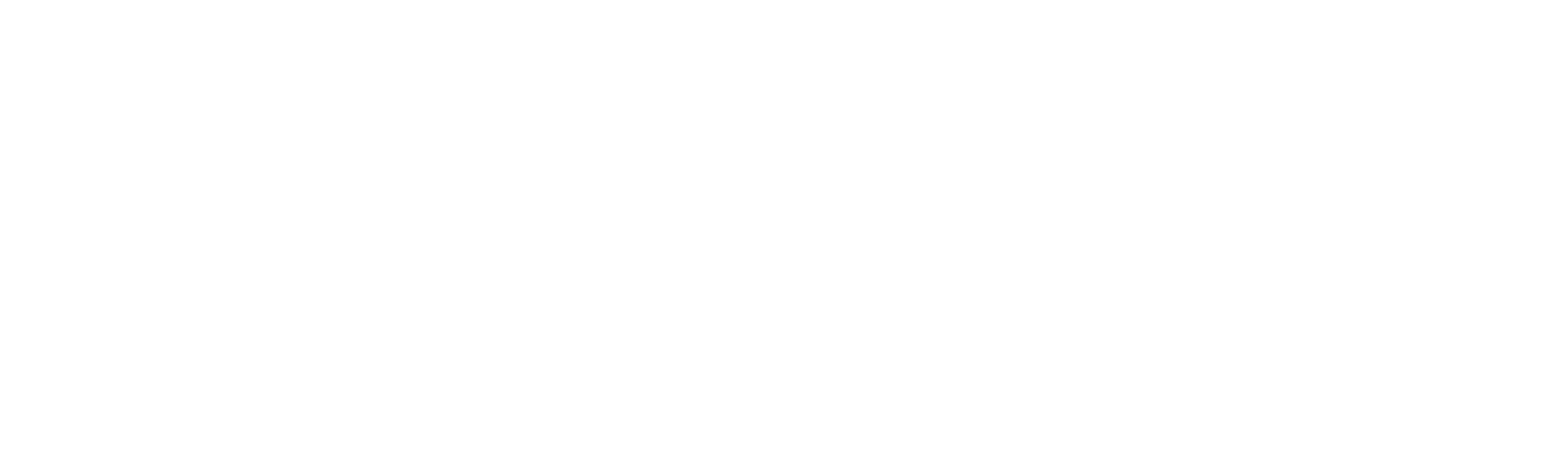 ERP Systems
Cost Allocation Goals/ Needs
Pros & Cons of Cost Allocation in ERP System
Idle Use
Square Footage
Questions & Discussion
Contact Information
March 2022
2
ERP Systems
“ERP is an acronym that stands for enterprise resource planning (ERP). It's a business process management software that manages and integrates a company's financials, supply chain, operations, commerce, reporting, manufacturing, and human resource activities.” (Microsoft definition)

Systems may be used across agencies or separate ERPs may be implemented at individual agencies 

Requirements for systems may be statewide or individualized
3
ERP Systems
Cost allocation is an integral fiscal function and required by federal oversight agencies to receive reimbursement for indirect and administrative costs

Many government entities attempt to conduct cost allocation within ERP systems

Cost allocation requirements/ regulations vary by type of entity
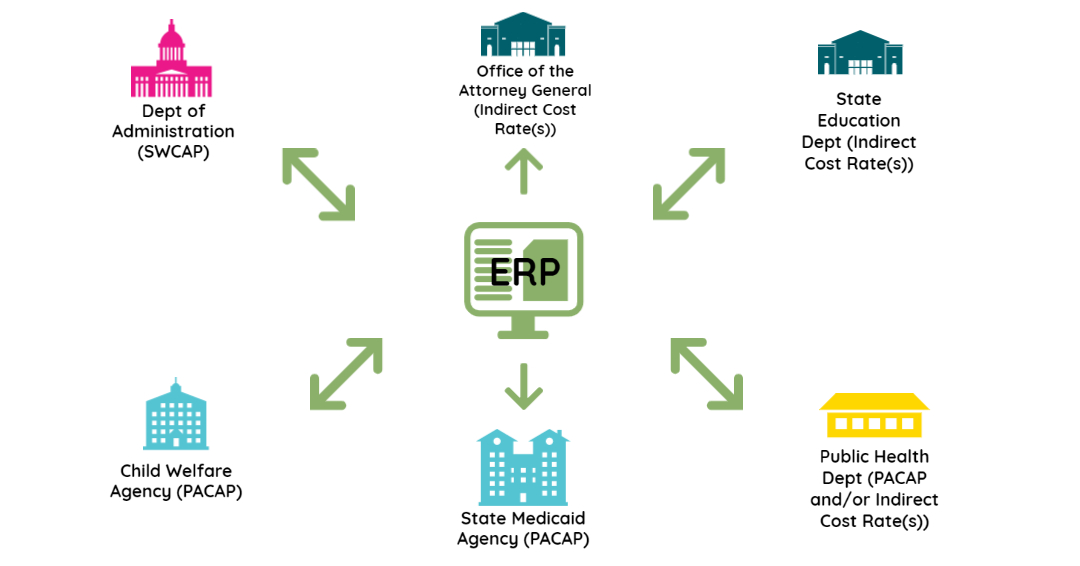 4
Cost Allocation Goals – Central Services/SWCAP
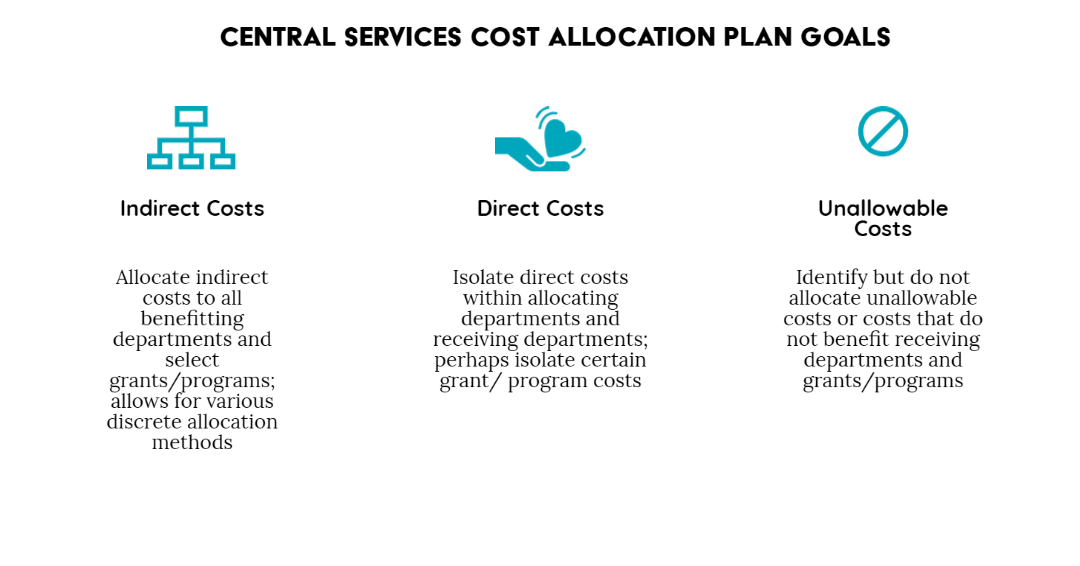 5
Cost Allocation Goals – Public Assistance Plans
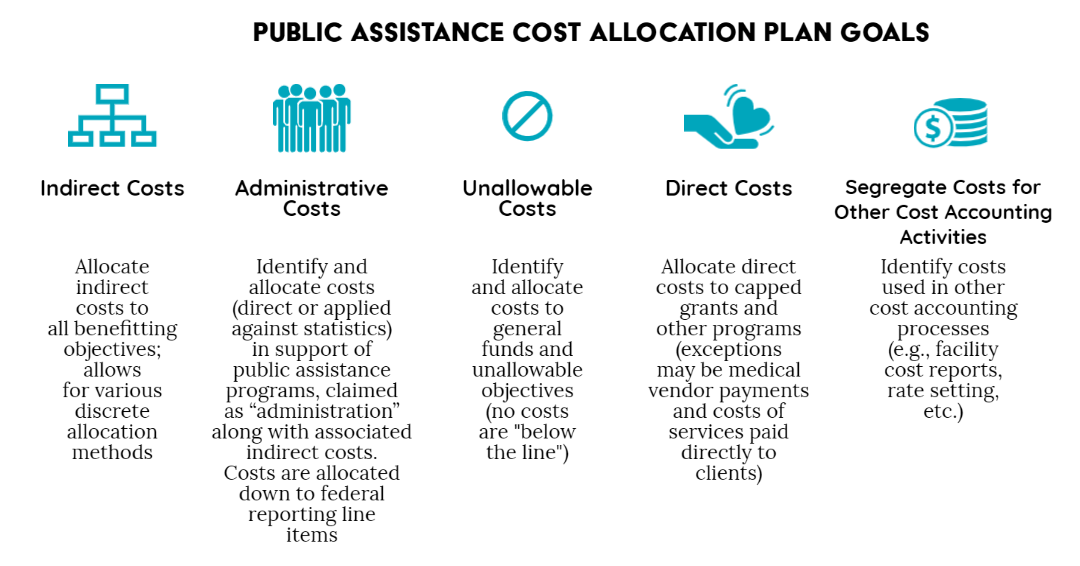 6
Common Needs
Central Service/SWCAP
Public Assistance/Other
Calculated quarterly
4+ Stepdown Methodology (usually)
Allocates all costs (including indirect costs)
Must use actual data for the current period
Often rerun more than once to support claiming efforts (e.g., prior period adjustments, etc.)
Commonly requires adjustments to cost data and cannot use “live” data
May require use of more detailed salary data to complete cost allocation
Time tracking
Calculated annually
Two Stepdown Methodology (usually)
Allocates central/indirect costs
Often uses data from prior periods (not live) 
Usually calculated only once per period
Need for carryforward adjustments
Time tracking
7
Pros and Cons
Pros
Cons
Generally, does not support multiple steps
May not allow for necessary statistics (especially for public assistance plans)
May not allow for adjustments/carry forward adjustments
Usually, cannot be re-run
Cannot support the records created for multiple stepdowns
May not comply with all 2 CFR Part 200 requirements necessitating additional adjustments
Requires customization (most ERPs do not have tools that are specific to government)
May not be integrated with time reporting/ tracking processes
Reports may not be what is required by federal oversight agencies
Different agencies are often dependent on others for processing times, data, etc.
One system to manage
Streamlines cost collection
Supplemental reporting
Allows for multiple users at various points in the process
Reorganization of cost pools does not have to be managed in multiple processes
An ERP may work for some cost allocation plans and not others
8
“idle facilities means completely unused facilities that are excess to the non-Federal entity’s current needs”
“idle capacity means the unused capacity of partially used facilities”
Generally, these costs are unallowable
Costs are allowed for a “reasonable period of time” and/or seasonality
Idle Use
2 CFR Part 200 §200.446 addresses idle facilities and idle capacity

Changes to facility use and the workforce due to the pandemic may impact compliance with 2 CFR Part 200

Agencies need to be mindful of changes and watch for guidance

Agencies may struggle with how to allocate costs as many of the costs still exist (e.g., buildings exist even if staff are working at home) and may for some time even if the agency has plans to change
Cost Savings from Work at Home and hybrid models may not outweigh the loss of statewide federal revenue (at least initially)
9
Square Footage
Many cost allocation plans and indirect cost rates use square footage statistics to allocate costs

For entities where staff have not returned to the office and/or are planning to remain remote and/or use hybrid staffing models, square footage may no longer be an appropriate method
Entities should review where square footage is utilized and identify alternate methodologies
10
Questions & Discussion
Contact Information
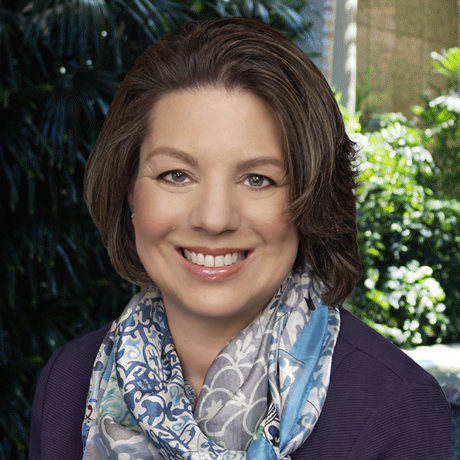 Amy Ferraro-Whitsett
Vice President
MGT
617.475.7344
awhitsett@mgtconsulting.com
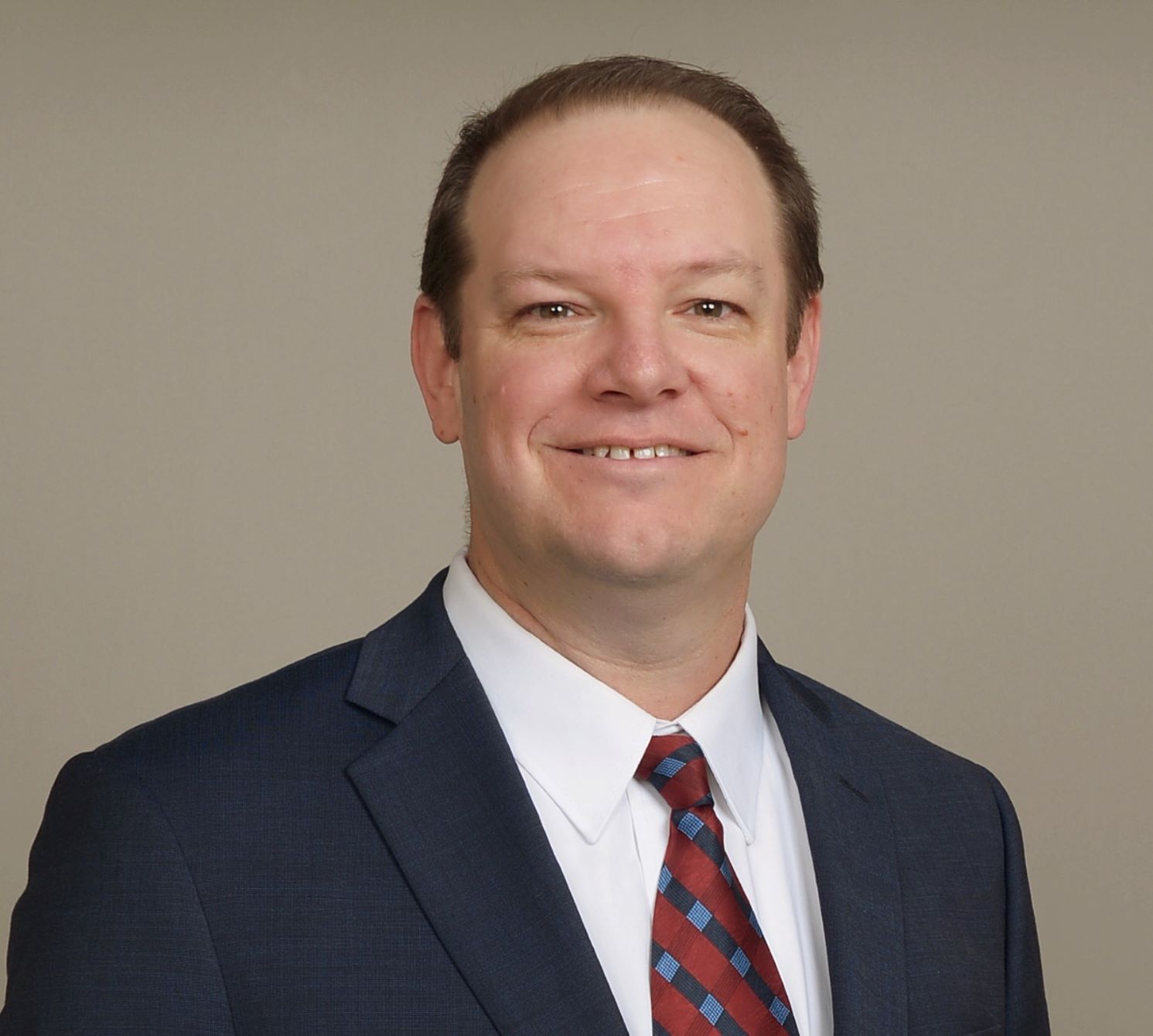 Bret Schlyer
Vice President
MGT
614.382.2211
bschlyer@mgtconsulting.com
12